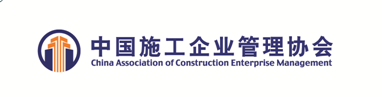 中国质量奖评选工作情况介绍
中国施工企业管理协会总工程师工作委员会    张国义
2021年7月
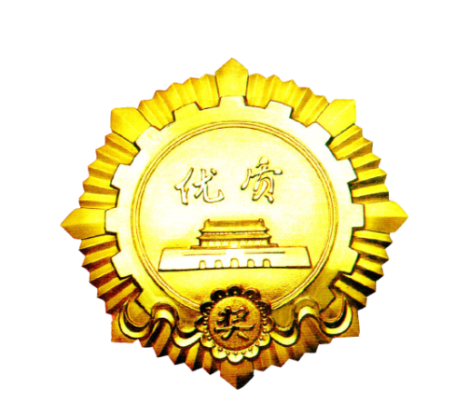 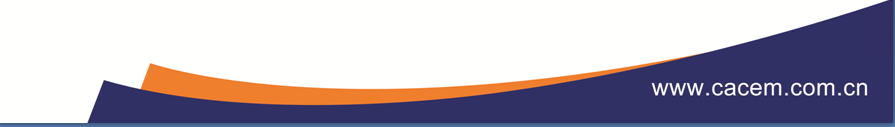 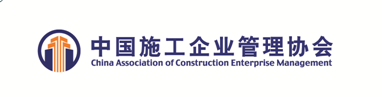 背景和概念
目
录
评选范围和评选流程
2
3
4
5
1
评选主要内容和主要理念
评选表格中的一些选项
注意事项
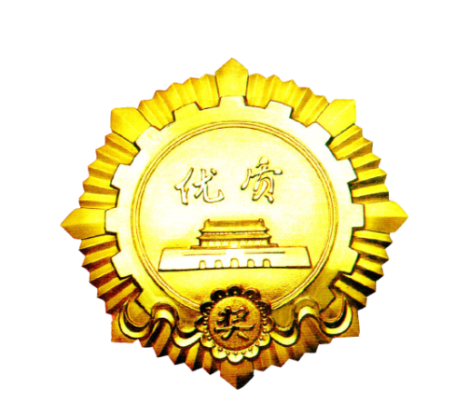 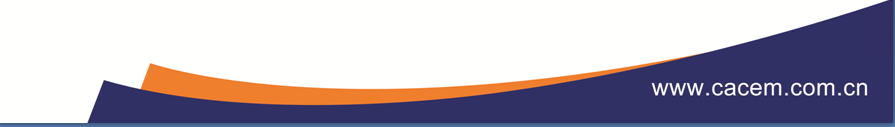 Part 1
中国质量奖的背景和概念
Quality
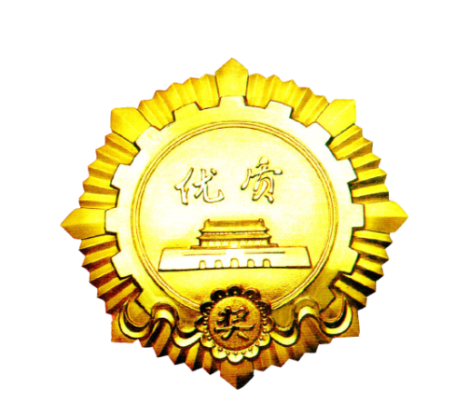 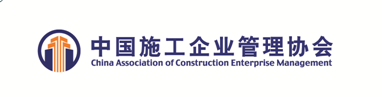 中国质量奖设立背景和时间
背景
1
2
3
十八大：推动发展的立足点转到提高质量和效益上
十九大：高质量发展
十四五规划：坚定不移建设质量强国
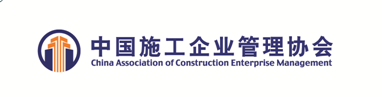 中国质量奖设立背景和时间
2013年   第一届
2016年   第二届
2018年   第三届
2021年   第四届
时间
2012年   经党中央批准
             国家质检总局设立“中国质量奖”
2011年   全国质检工作会议  
             有代表提议设立中国的“国家质量奖”
1
2
3
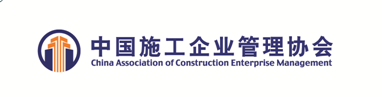 中国质量奖的概念
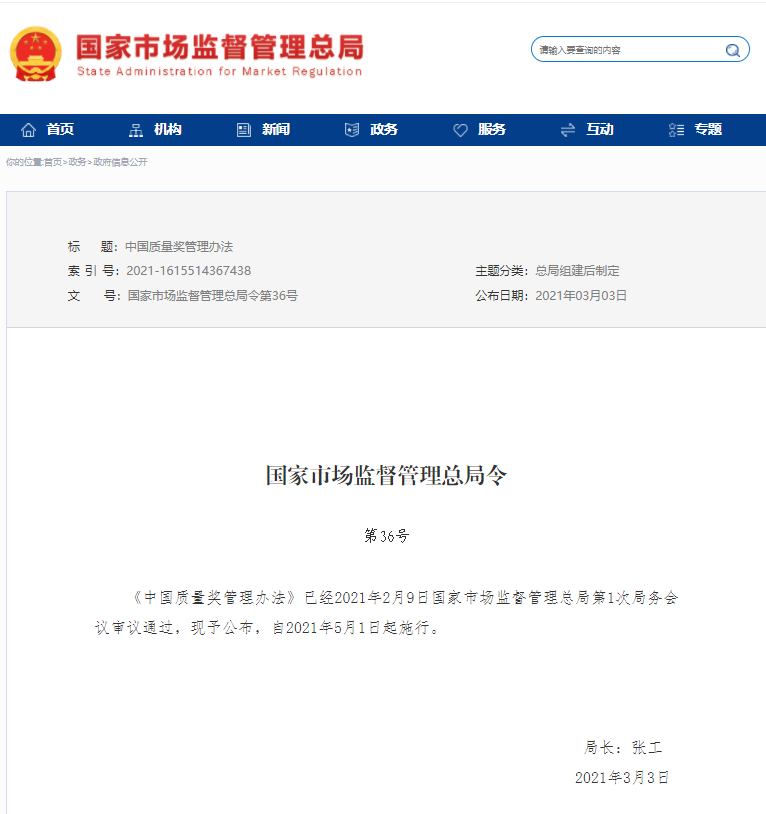 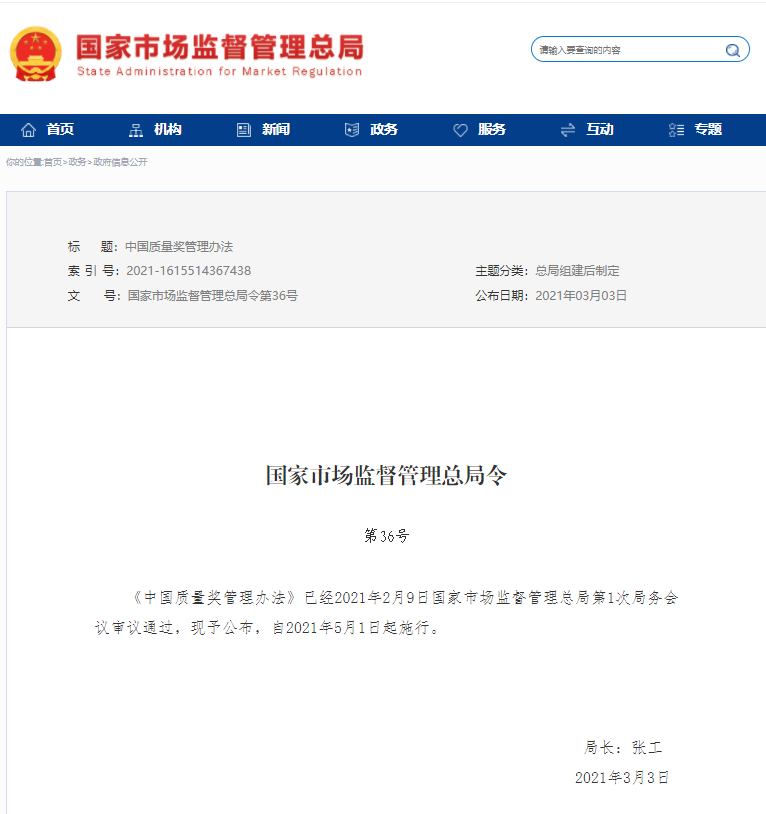 2021年《办法》第二条明确指出
       中国质量奖是经中央批准的由国家市场监督管理总局主办的政府在质量管理领域授予相关组织和个人的最高荣誉
概念
2015年《办法》的第二条
       中国质量奖是国家在质量领域授予各类组织和个人的荣誉
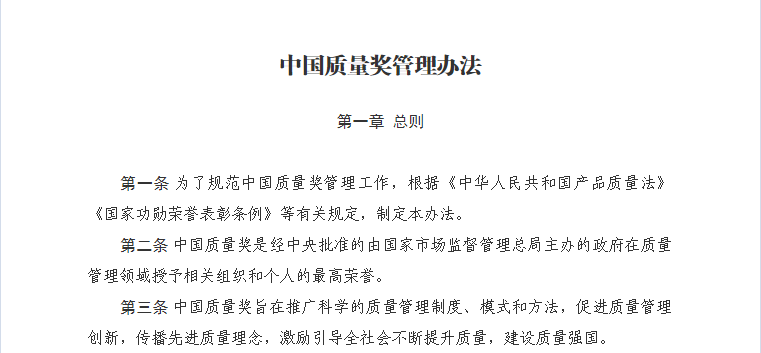 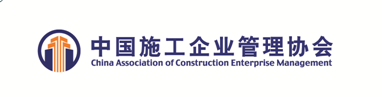 中国质量奖的宗旨
2021年《办法》第三条明确指出
       中国质量奖旨在推广科学的质量管理制度、模式和方法，促进质量管理创新，传播先进质量理念，激励引导全社会不断提升质量，建设质量强国
宗旨
Part 2
中国质量奖的评选范围和评选流程
Quality
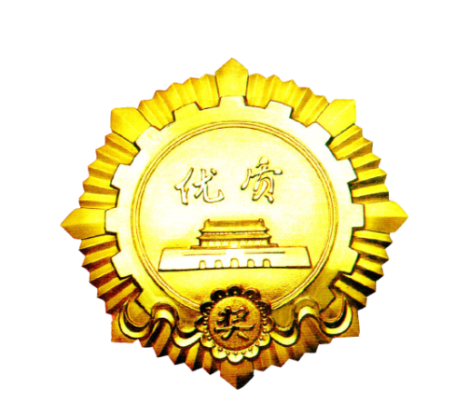 中国质量奖评选范围
1
法人、非法人组织或者其分支、内设、派出机构
评选范围
2
自然人
中国质量奖评选流程
1
5
自愿申报
陈述答辩
2
6
审核推荐
现场评审
3
7
审查受理
审议投票
评选流程
4
8
材料评审
表彰授奖
Part 3
中国质量奖评选主要内容和主要理念
Quality
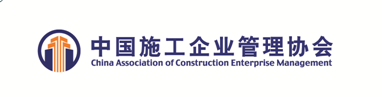 中国质量奖评选主要内容
质量提升方面
创新发展方面
品牌影响方面
组织效益方面
1
质量效益显著
工程建设组织
具有中国特色、行业领先、国际先进，具有应用推广价值的质量管理制度、模式和方法
2
可示范可推广
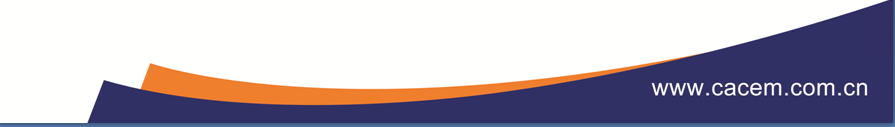 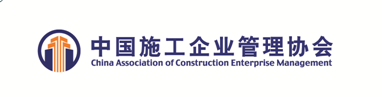 中国质量奖评选主要内容
质量理论研究
质量管理实践
一线质量操作
1
主要
业绩
自然人
推广先进的理念、模式和方法
为质量水平提升做出突出贡献
2
质量
贡献
人才
培养
3
培养大量的理论或实践人才
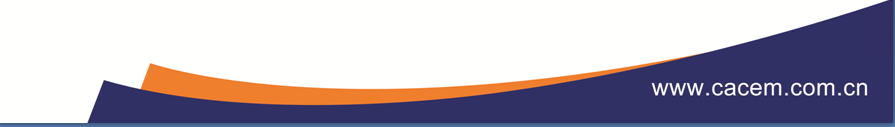 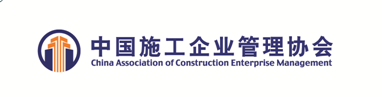 中国质量奖贯穿始终的理念
树立质量标杆，弘扬工匠精神，推广科学的质量管理制度、模式和方法，促进质量管理创新，激励和引导全社会加强全面质量管理，共同建设质量强国
理念
Part 4
评选表格中的一些选项
Quality
中国质量奖评选表格解释
附件1：中国质量奖（工程建设行业组织）申报表.doc
本质
Part 5
注意事项
Quality
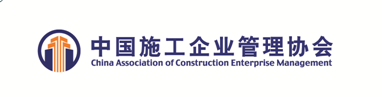 中国质量奖评选中注意事项
1
信用中国没有失信行为，行政处罚全部处理
注意
事项
2
鼓励小企业和基层企业申报
3
一定按时报送
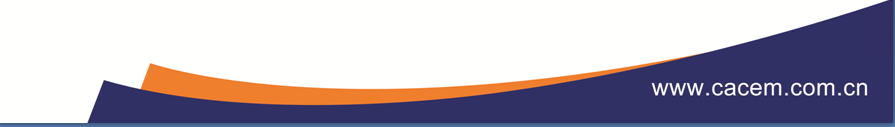 感谢倾听！
不足之处，欢迎指正！
张国义   010-63253458、15901497959
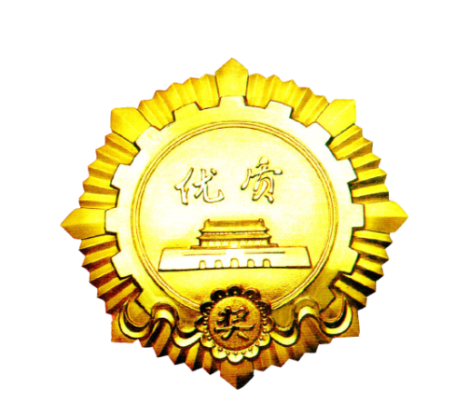